Quick Setup settings
Set slow speed En
Fs =1.33G fin = 751M
Fs =1.33G fin = 751M
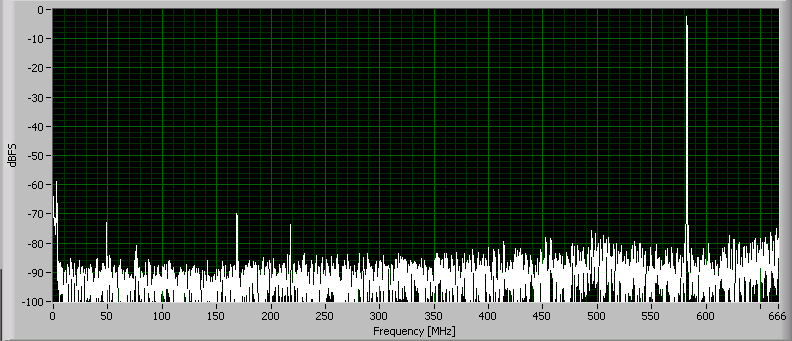 8192-point FFT
Blackman Window
Fs =1.33G fin = 801M
Fs =1.33G fin = 801M
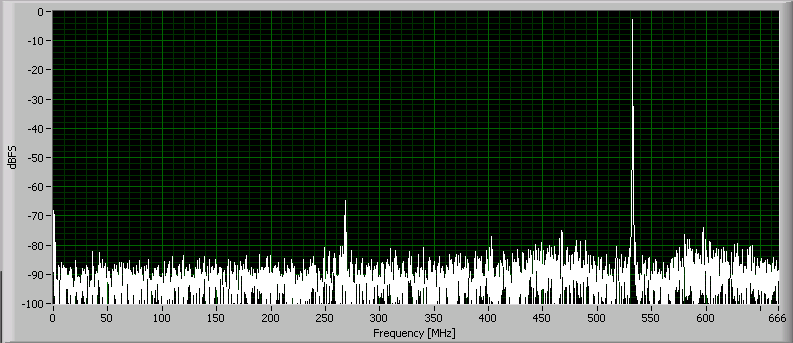 8192-point FFT
Blackman Window
Fs =1.33G fin = 1000M
Fs =1.33G fin = 1000M
Note: ADC appears to attenuate signal at 1000M.
Is Offset Corrector Block enabled?
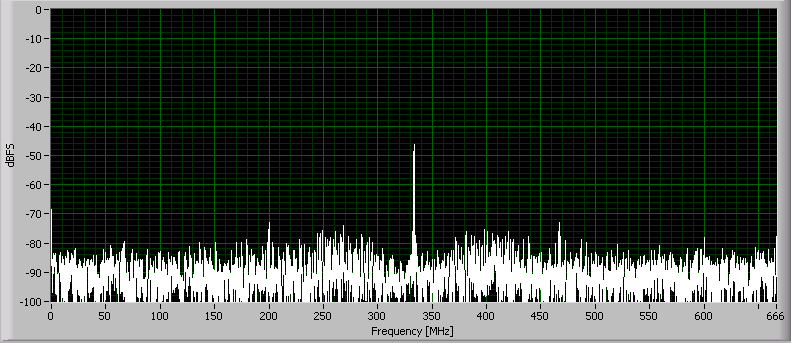 8192-point FFT
Blackman Window
Fs =1.33G fin = 1100M
Fs =1.33G fin = 1100M
8192-point FFT
Blackman Window
Fs =1.33G fin = 1250M
Fs =1.33G fin = 1240M
Note: TI data is for 1250MHz. 
iRF anti-alias filter for testing has higher IL at 1250MHz.
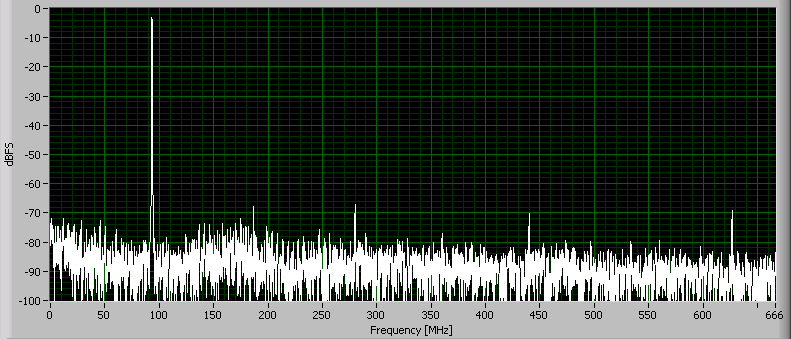 8192-point FFT
Blackman Window